Figure 1. The prefrontal cortical slice in vitro spontaneously generates prolonged periods of activity ...
Cereb Cortex, Volume 13, Issue 11, November 2003, Pages 1219–1231, https://doi.org/10.1093/cercor/bhg104
The content of this slide may be subject to copyright: please see the slide notes for details.
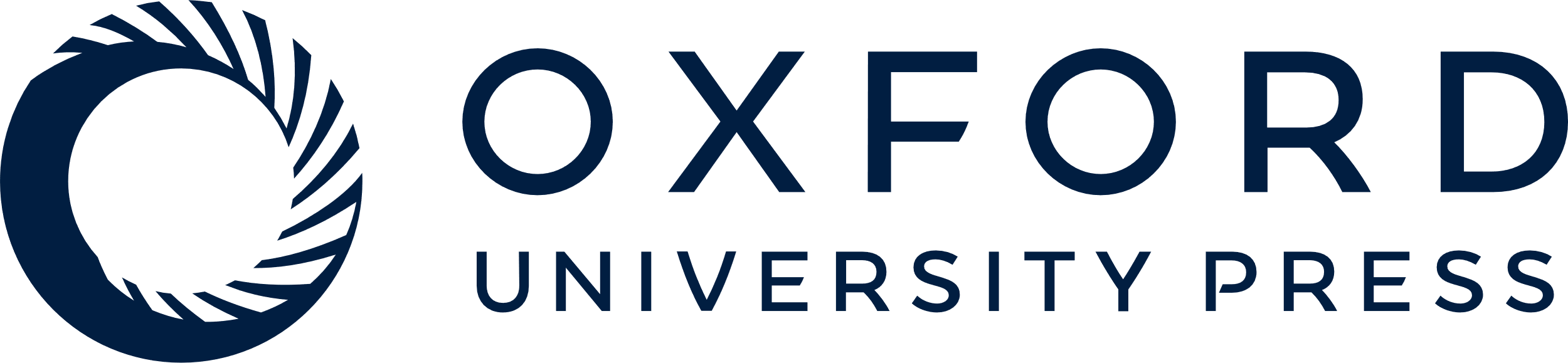 [Speaker Notes: Figure 1. The prefrontal cortical slice in vitro spontaneously generates prolonged periods of activity through synaptic bombardments. (A) Simultaneous intracellular and extracellular recordings in layer 5 of the ferret prefrontal cortex. The network enters into the ‘UP’ state for ∼3 s prior to a rapid transition to the DOWN state. (B) Hyperpolarization of the intracellularly recorded pyramidal cell reveals the barrage of PSPs arriving during the UP state and the reduction of PSPs during the DOWN state. Note that hyperpolarization or depolarization does not affect the duration of the UP state, which is the same as the average duration of action potential discharge in the local network.


Unless provided in the caption above, the following copyright applies to the content of this slide:]